Figure 5 Reversal of the effects of particles in vitro by superoxide dismutase. (A) Diesel exhaust particles, (B) ...
Eur Heart J, Volume 32, Issue 21, November 2011, Pages 2660–2671, https://doi.org/10.1093/eurheartj/ehr195
The content of this slide may be subject to copyright: please see the slide notes for details.
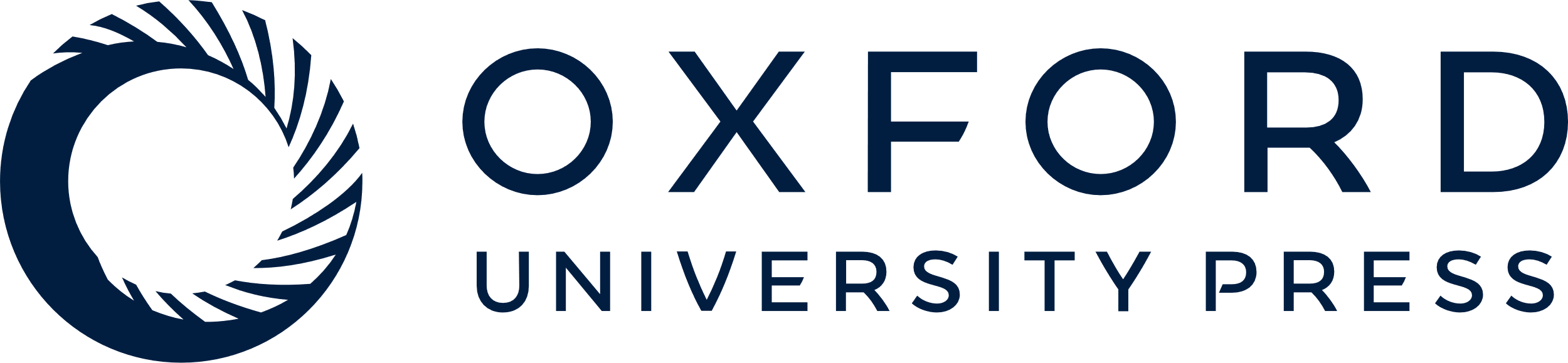 [Speaker Notes: Figure 5 Reversal of the effects of particles in vitro by superoxide dismutase. (A) Diesel exhaust particles, (B) carbon nanoparticles, (C) Krebs-washed diesel exhaust particles, (D) soluble extract from Krebs-washed diesel exhaust particles, and (E) dichloromethane-washed diesel exhaust particles. Effect of (filled triangle) particles (100 µg/mL), (grey circle) superoxide dismutase (100 U/mL), (grey triangle) particles + superoxide dismutase together, or vehicle (open circle) (Krebs buffer) on acetylcholine-induced vasodilatation. Superoxide dismutase reversed the actions of all particles (*P< 0.05, **P< 0.01, ***P< 0.001) compared with particles alone, except nCB where the reversal by superoxide dismutase was not significantly affected (P= 0.18); n= 6–9 for all groups. (f) The hydroxyl radical scavenger mannitol had no effect on the action of diesel exhaust particles on acetylcholine-induced relaxation (nsP= 0.84: mannitol + diesel exhaust particles compared with diesel exhaust particles alone). (filled triangle) Diesel exhaust particles (10 µg/mL), (diamond) mannitol (5 mM), (inverted triangle) diesel exhaust particles + mannitol together, or vehicle (open circle) (Krebs buffer); n= 6 for all groups.


Unless provided in the caption above, the following copyright applies to the content of this slide: Published on behalf of the European Society of Cardiology. All rights reserved. © The Author 2011. For permissions please email: journals.permissions@oup.comThe online version of this article has been published under an open access model. Users are entitled to use, reproduce, disseminate, or display the open access version of this article for non-commercial purposes provided that the original authorship is properly and fully attributed; the Journal, Learned Society and Oxford University Press are attributed as the original place of publication with correct citation details given; if an article is subsequently reproduced or disseminated not in its entirety but only in part or as a derivative work this must be clearly indicated. For commercial re-use, please contact journals.permissions@oup.com]